СИСТЕМ ОРГАНА ЗА ИЗЛУЧИВАЊЕ
ПОНОВИМО:
Улога органа за дисање- размјена гасова (кисеоника и угљен-диоксида) између организма и спољашње средине;
Грађа органа за дисање: - Нос;
                                                  - Ждријело;
                                                  -Гркљан;
                                                  - Душник;
                                                  - Душничке цијеви;
                                                  - Плућа.
Болести органа за дисање: aстма, бронхитис, упала плућа...
УЛОГА ОРГАНА ЗА ИЗЛУЧИВАЊЕ:
ИЗБАЦИВАЊЕ ВОДЕ И ШТЕТНИХ ПРОДУКАТА МЕТАБОЛИЗМА;

ЧИШЋЕЊЕ КРВНЕ ПЛАЗМЕ ОД НЕПОЖЕЉНИХ СУПСТАНЦИ;

ПОРЕД ОРГАНА ЗА ИЗЛУЧИВАЊЕ УЛОГУ ИЗБАЦИВАЊА ШТЕТНИХ МАТЕРИЈА ИМАЈУ И:ПЛУЋА, КОЖА И ОРГАНИ ЗА ВАРЕЊЕ
ГРАЂА ОРГАНА ЗА ИЗЛУЧИВАЊЕ:
1.
1.Бубрези;

2.Мокраћоводи;

3.Мокраћна бешика;

4.Мокраћна цијев
2.
3.
4.
БУБРЕЗИ:
Парни органи смјештени у бубрежној ложи;
Имају облик зрна пасуља;
Грађени од: 
  1. бубрежне коре,
   2. карлице;
   3. сржи бубрега.
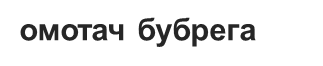 срж
бубрежна карлица
бубрежне чашице
кора
НЕФРОН:
-   Основна функционална јединица бубрега;
Грађа нефрона:
1. бубрежно тјелашце са Бовмановом чахуром;
2. бубрежни каналићи
НАСТАНАК МОКРАЋЕ :
Примарна мокраћа-настаје у Бовмановој чахури филтрирањем крвне плазме кроз зидове гломерула. Она садржи поред штетних и корисне материје;
Секундарна маокраћа- настаје у бубрежним каналићима, послије поновног враћања у крвоток корисних материја из примарне мокраће. Садржи само штетне материје и избацује се из организма.
Секундарна мокраћа одлази до бубрежне карлице сабирним каналићима, улијева се у мокраћовод, па у мокраћну бешику, и преко мокраћне цијеви илучује се из организма.
БОЛЕСТИ ОРГАНА ЗА ИЗЛУЧИВАЊЕ:
Бубрежни каменци;
Цисте бубрега;
Инконтиненција;
Затајивање бубрега;
Упала мокраћних канала.
ДИЈАЛИЗА:
Метода лијечења особа код којих је дошло до трајног оштећења бубрега;
Користи се апарат дијализатор – који пречишћава крвоток.
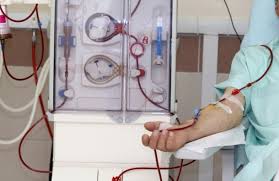 ДОМАЋИ  ЗАДАТАК:
До чега би довело нагомилавање штетних материја у организму?
На који начин можемо да заштитимо органе за излучивање?
Опиши и нацртај грађу нефрона!